Robinson Instability in PHC(Passive Harmonic Cavity)
20232308 Youngmin Park

2024-10-18
1
Index
Robinson Instability with Multiple Bunch


HHC in Storage Ring
PNHC Simulation
PSHC Simulation

Cavity Mode(D-mode) in PSHC Case
2
Robinson Instability with Multiple Bunch
Robinson Instability
3
Robinson Instability with Multiple Bunch
Robinson Instability with Multiple Bunch
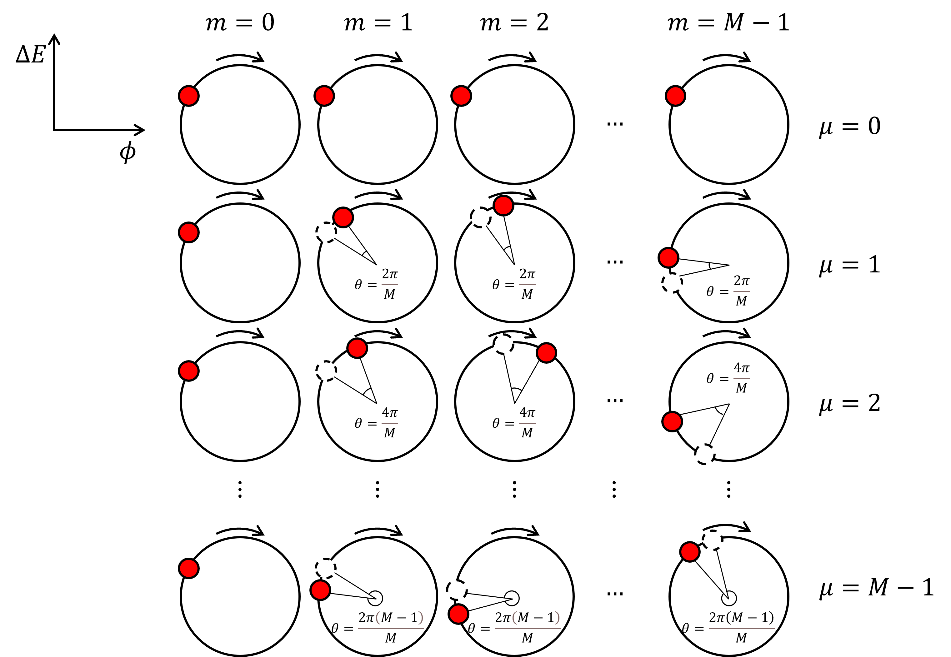 4
Robinson Instability with Multiple Bunch
Threshold Shunt Impedance
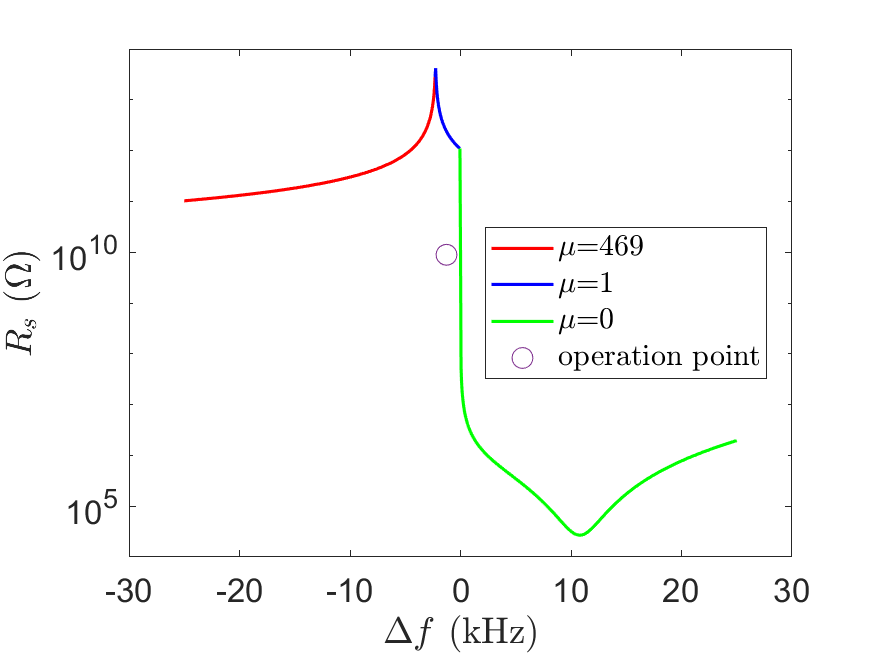 Unstable
Stable
5
HHC in Storage Ring
HHC
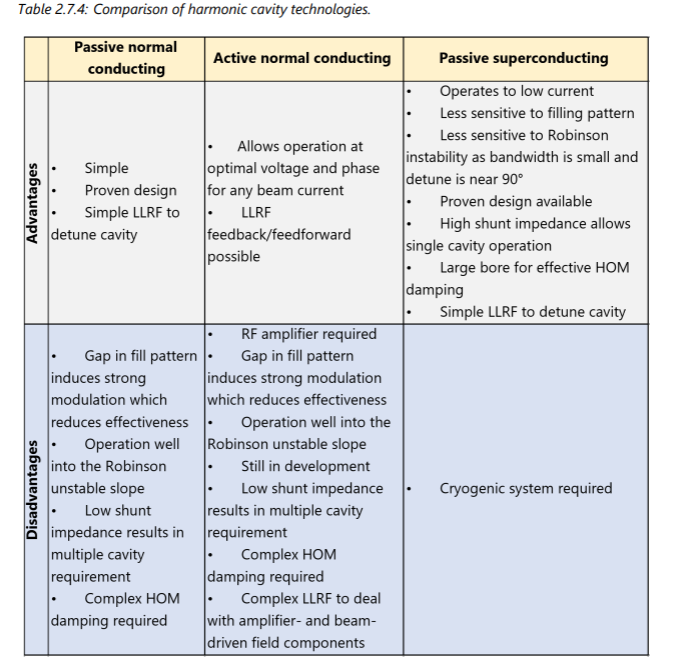 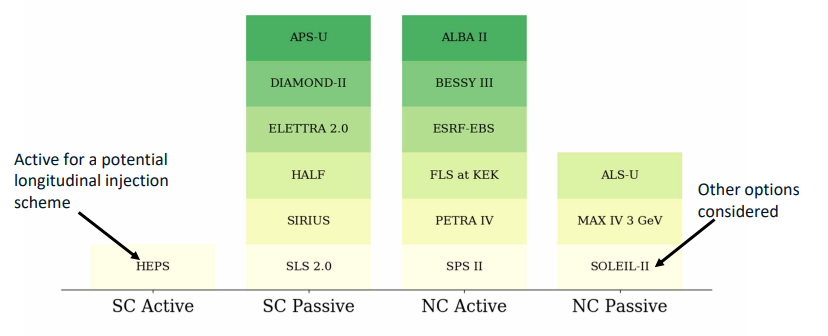 [1]
[2]
[1] R.P. Walker et al., “Diamond-II technical design report”, Diamond Light Source Ltd, (2022).
[2] Francis Cullinan., “Review of Harmonic Cavities in Fourth-Generation Storage Rings”,FLS2023,Luzern,(2023).
6
HHC in Storage Ring
PHC
7
HHC in Storage Ring
PNHC
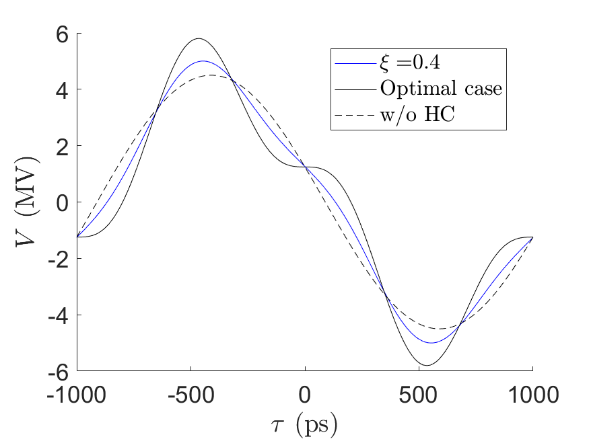 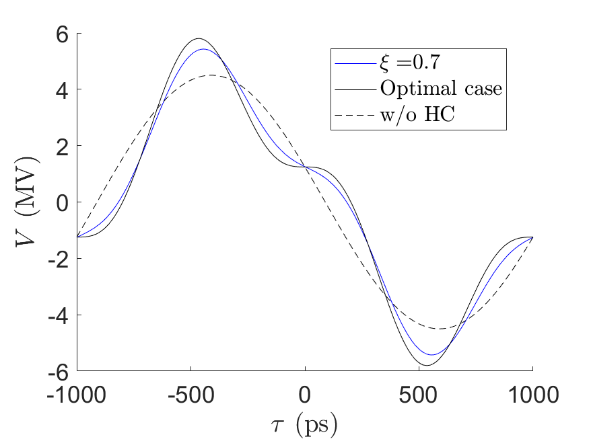 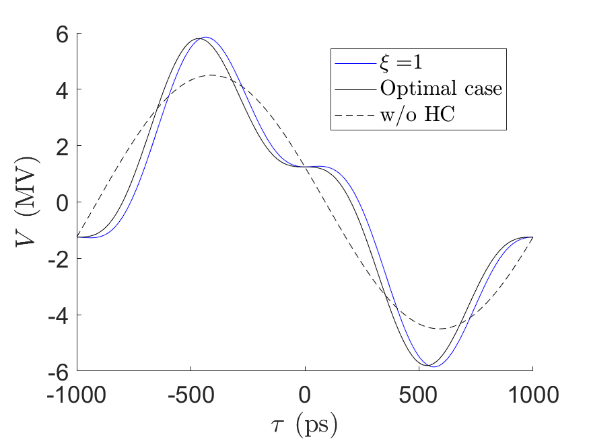 8
HHC in Storage Ring
PNHC and Threshold Shunt Impedance
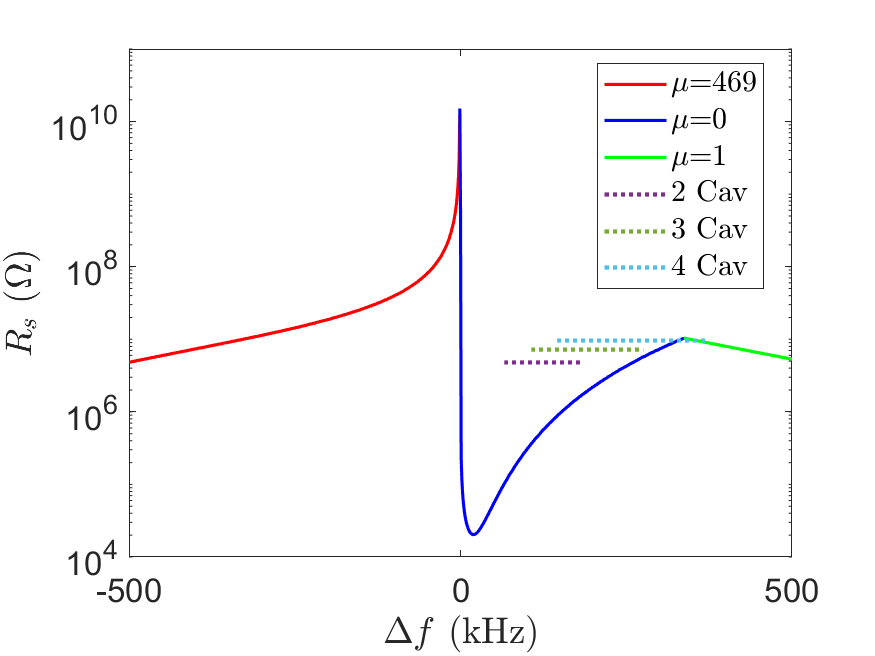 Unstable
Stable
Stable, but not useful
Instability region
9
HHC in Storage Ring
PNHC Simulation
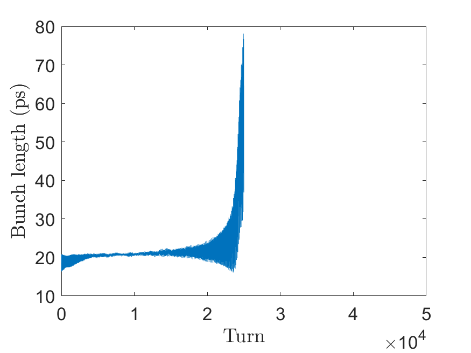 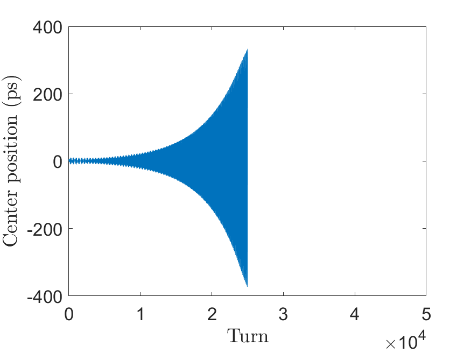 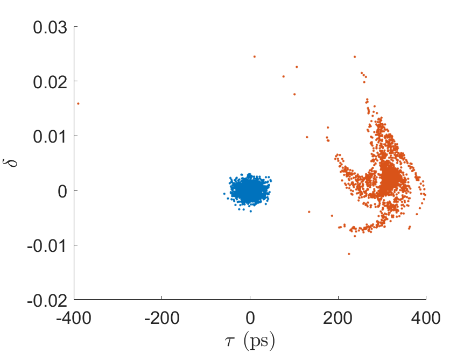 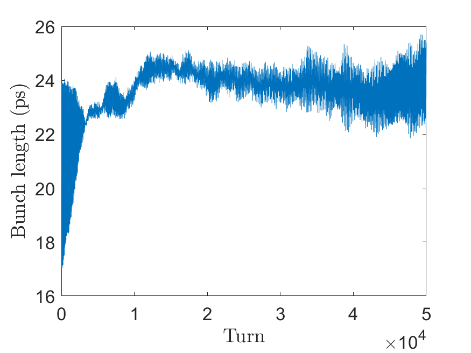 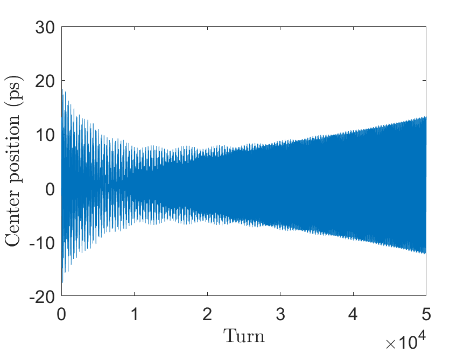 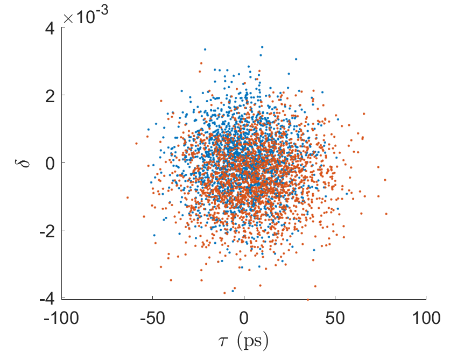 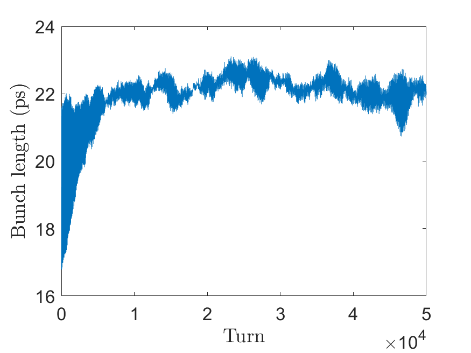 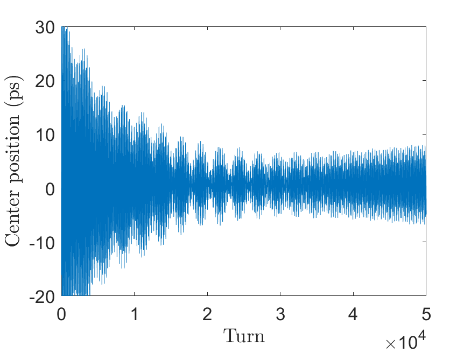 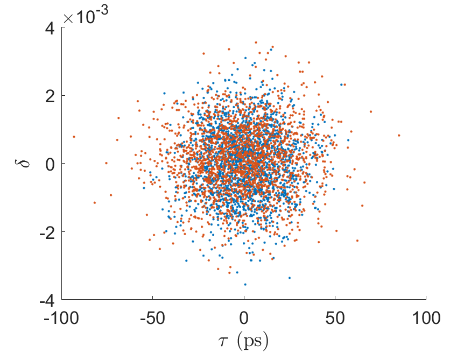 10
HHC in Storage Ring
Analysis
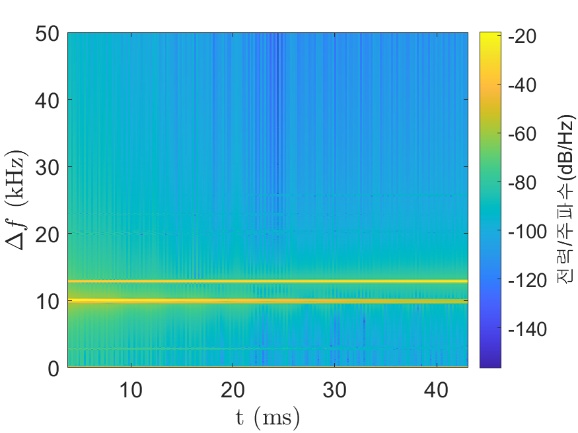 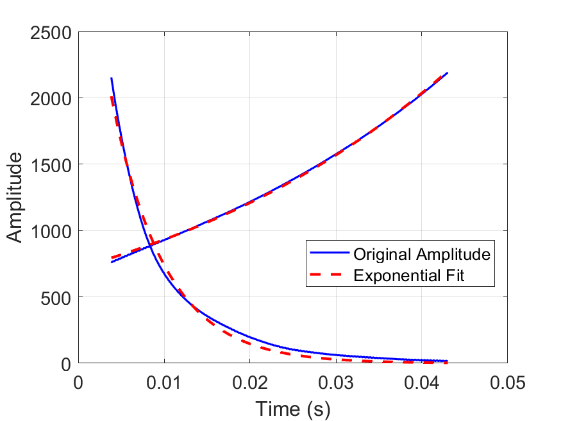 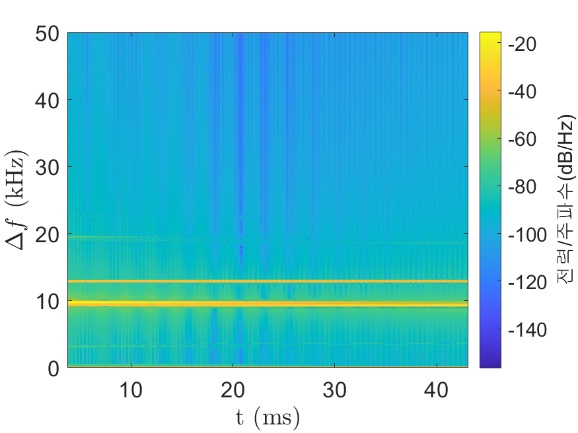 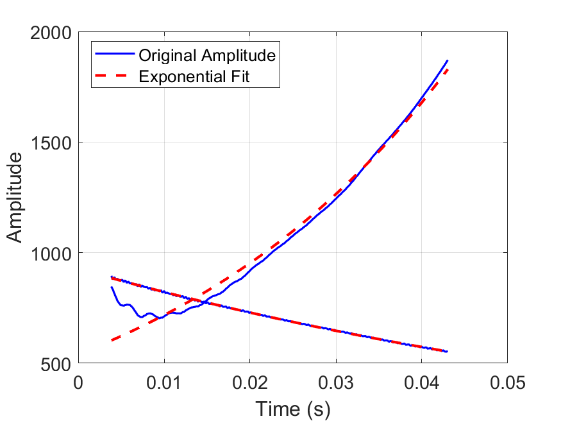 11
HHC in Storage Ring
PSHC
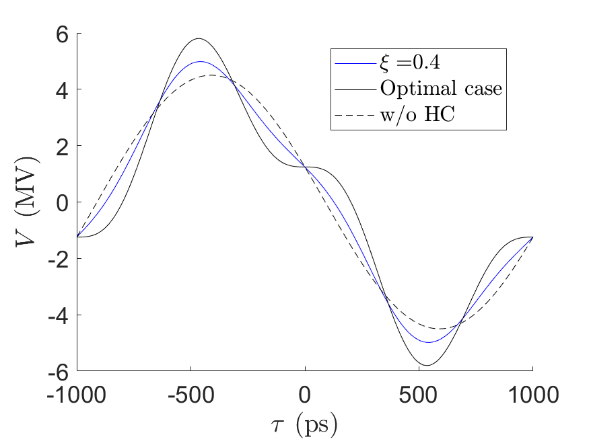 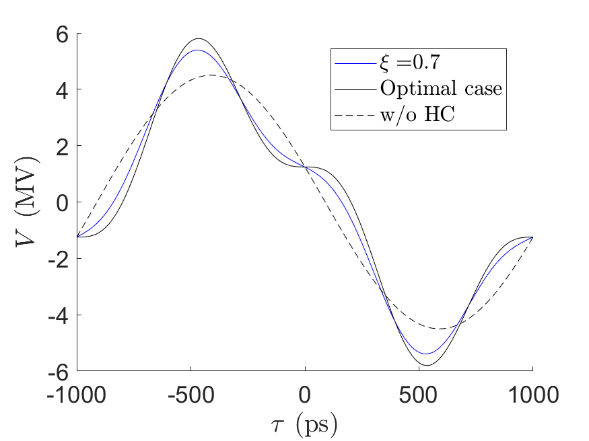 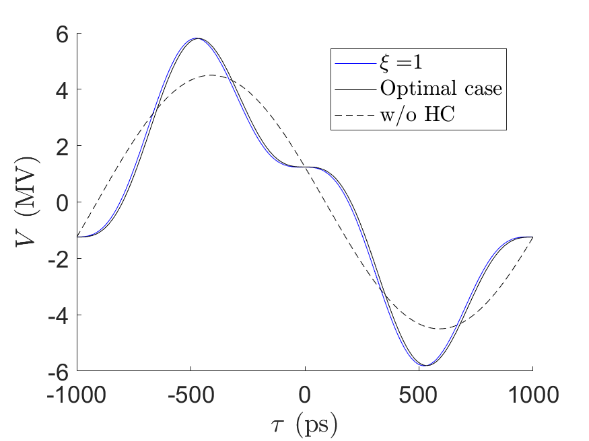 12
HHC in Storage Ring
PSHC
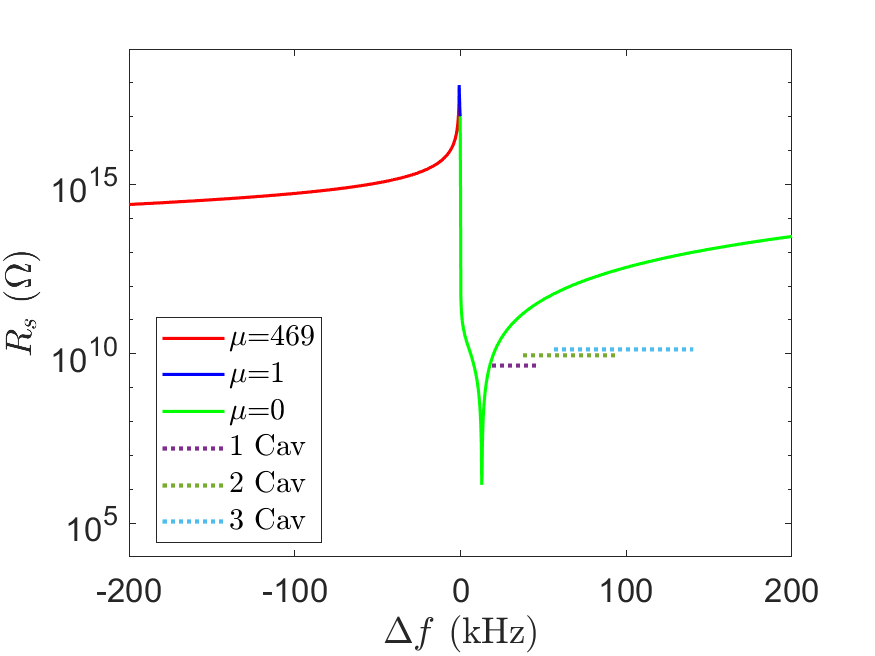 Unstable
Stable
Stable
13
HHC Simulation and Result
PSHC Case
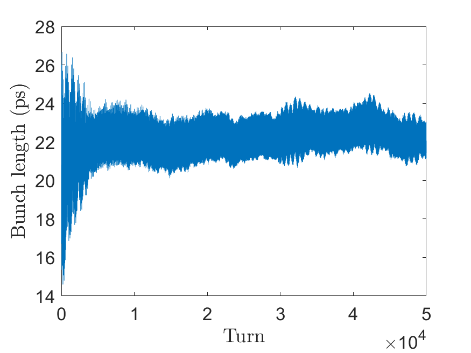 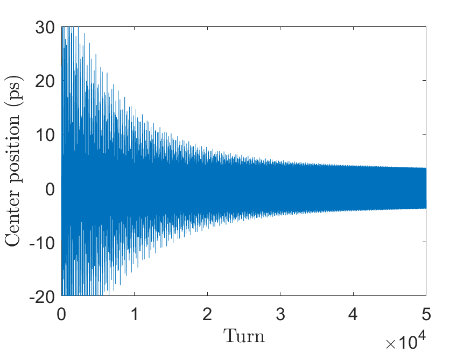 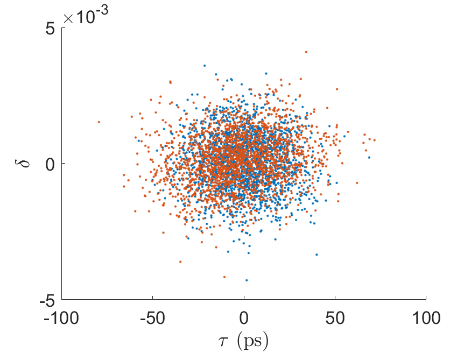 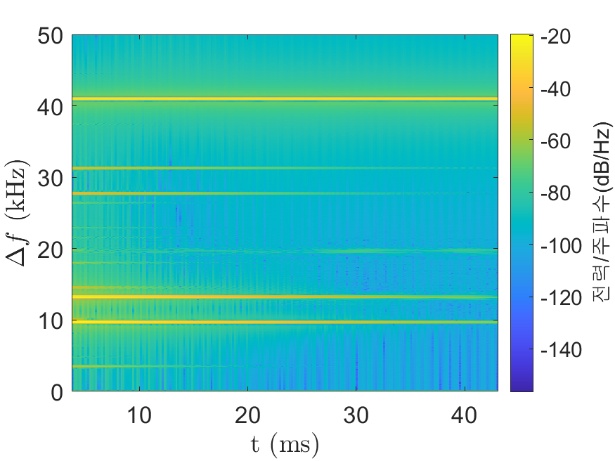 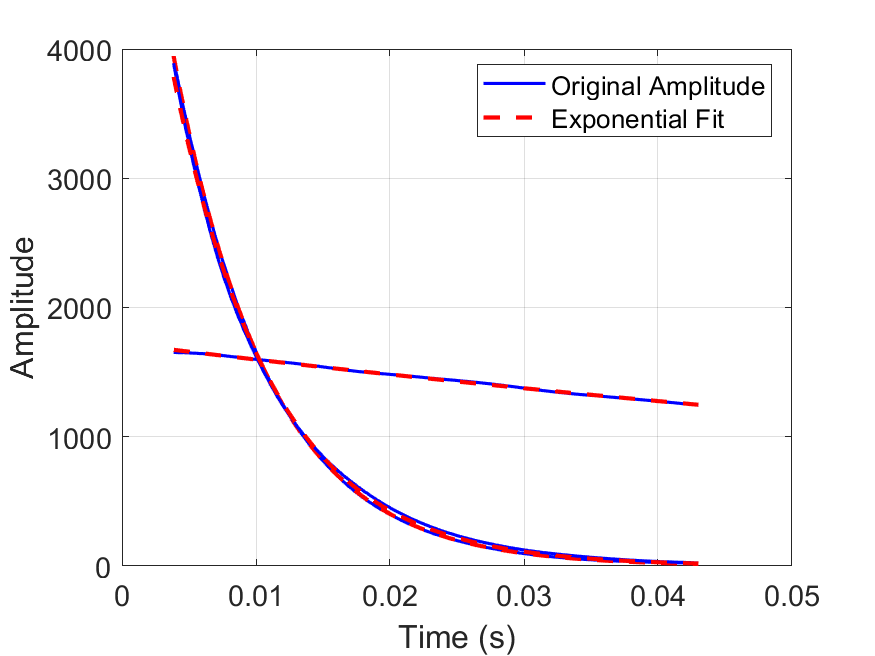 ???
14
Cavity Mode(D-mode) in PSHC Case
D-mode Instability
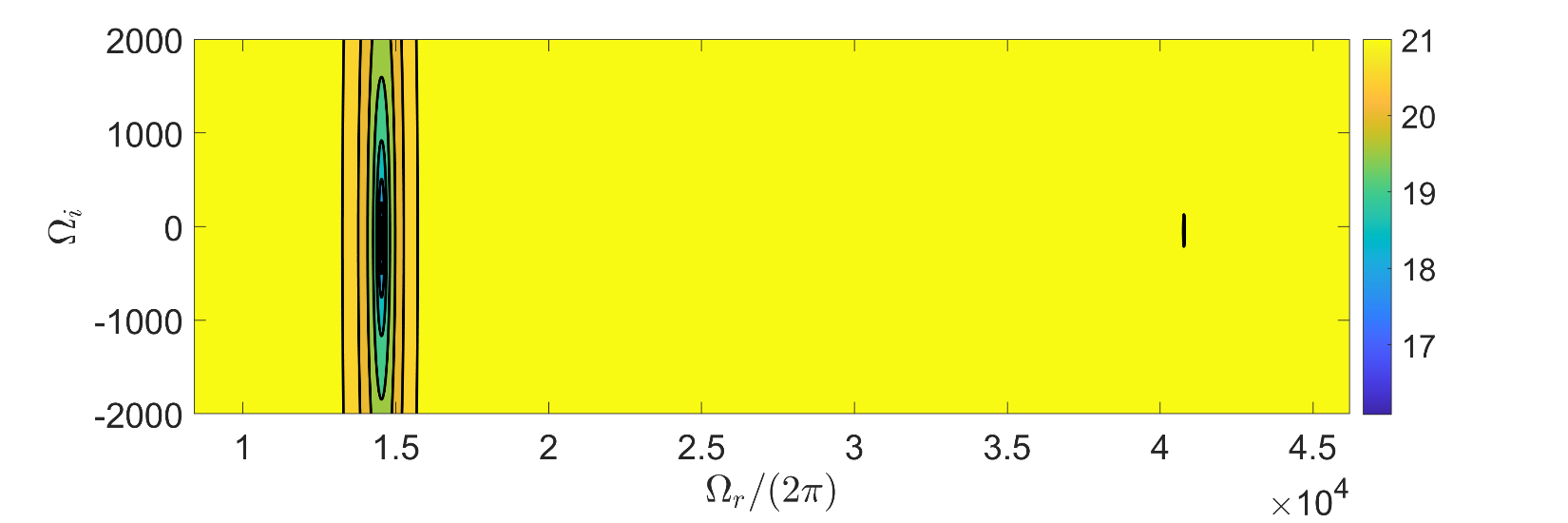 Cavity Mode(D-mode) in PSHC Case
Problem
There is a discrepancy between the calculations and simulations.
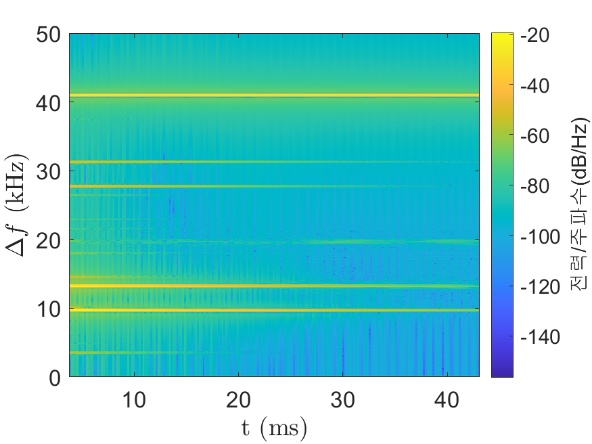 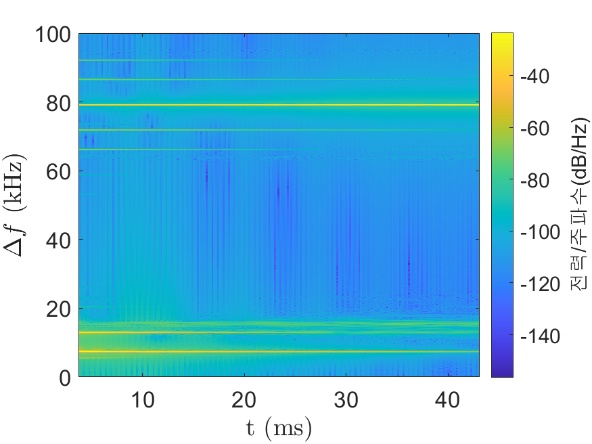 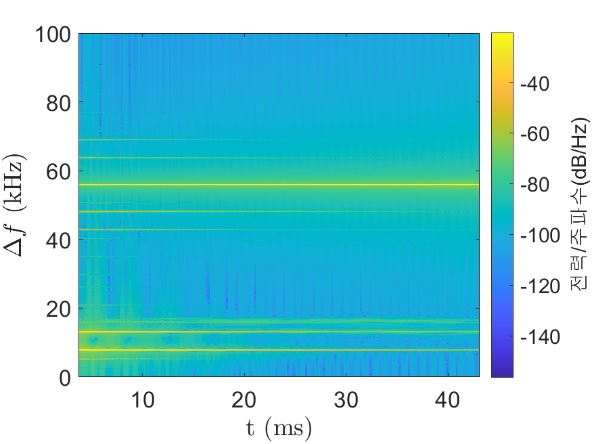 Appendix A.
Simulation Method
The voltage from the main cavity is assumed to be a sin wave. The voltage induced by passive harmonic cavity is determined by the wake field.
17